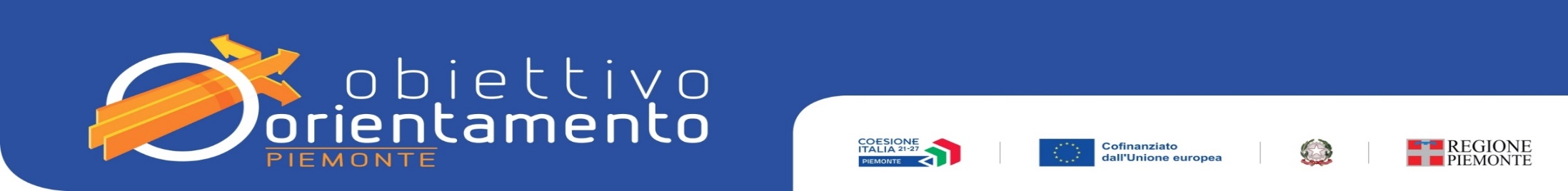 OBIETTIVO ORIENTAMENTO PIEMONTE
Pinerolo, 03/06/2024
Equipe territoriale Obiettivo Orientamento Piemonte
Da Novembre 2023 è attivo il nuovo Bando  2023 - 2026
	OBIETTIVO ORIENTAMENTO PIEMONTE è il SISTEMA di ORIENTAMENTO della REGIONE PIEMONTE che mette a disposizione, di studenti, famiglie, insegnanti, operatori e in generale di tutti i cittadini, informazioni, strumenti e risorse per orientarsi rispetto a percorsi scolastici/formativi, tendenze del mercato del lavoro, opportunità per lo sviluppo di competenze. L’obiettivo è di aiutare i ragazzi/e dagli 8 ai 24 anni a scegliere consapevolmente i percorsi più adatti a loro, nei vari cicli di studio e nelle prime fasi della vita professionale. Le azioni di orientamento si realizzano attraverso seminari, percorsi di orientamento attività di laboratorio e colloqui agli sportelli orientativi
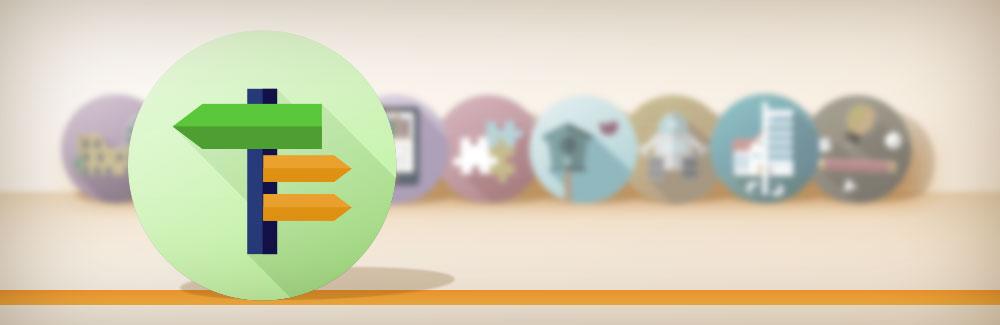 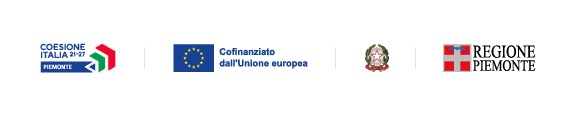 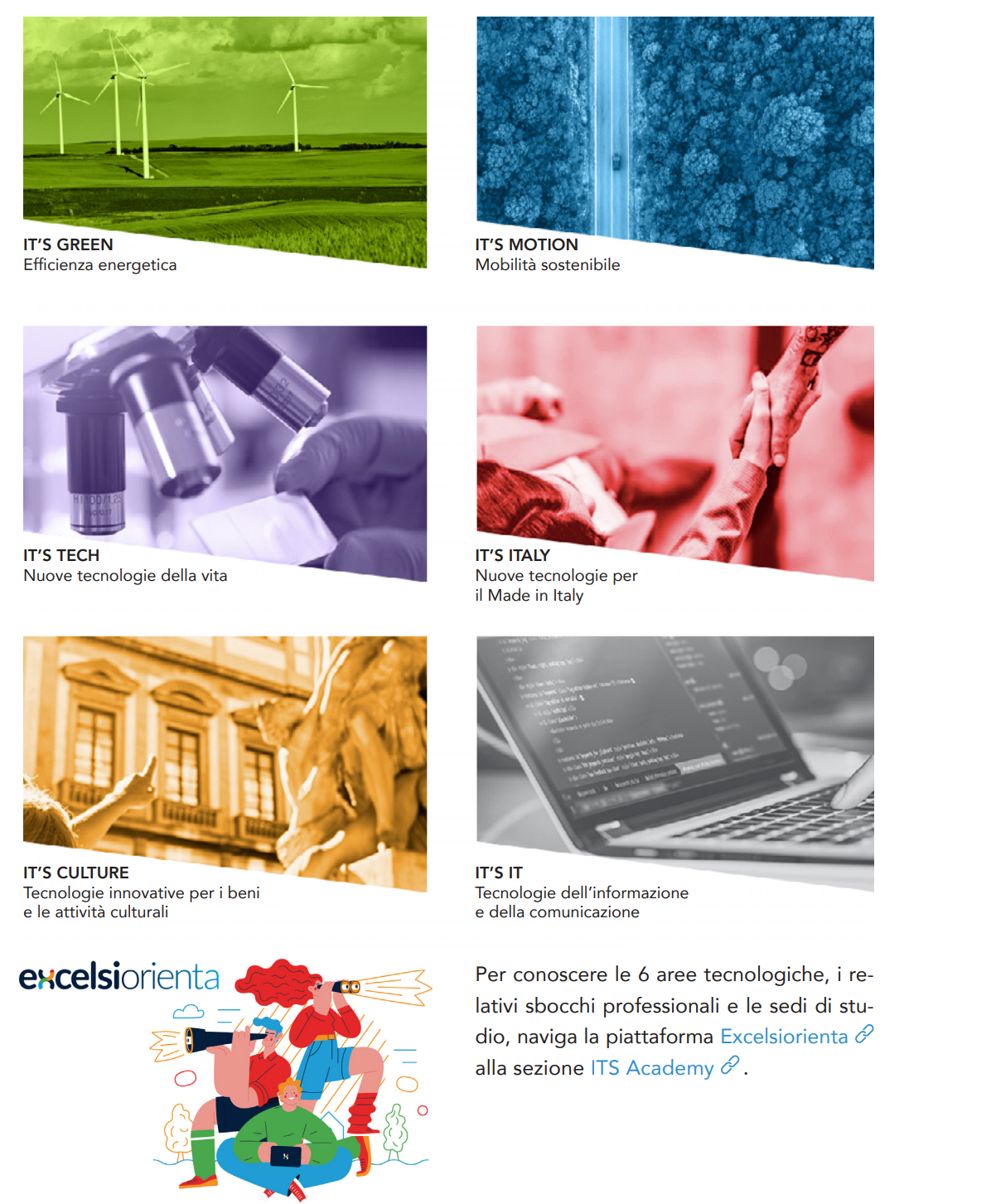 Totale 
studenti 4740
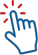 Totale studenti 1° grado  2854
Totale classi 1° grado 160
Totale studenti 2° grado 1886
Totale classi 2° grado  96
Seminari genitori 2° media 2
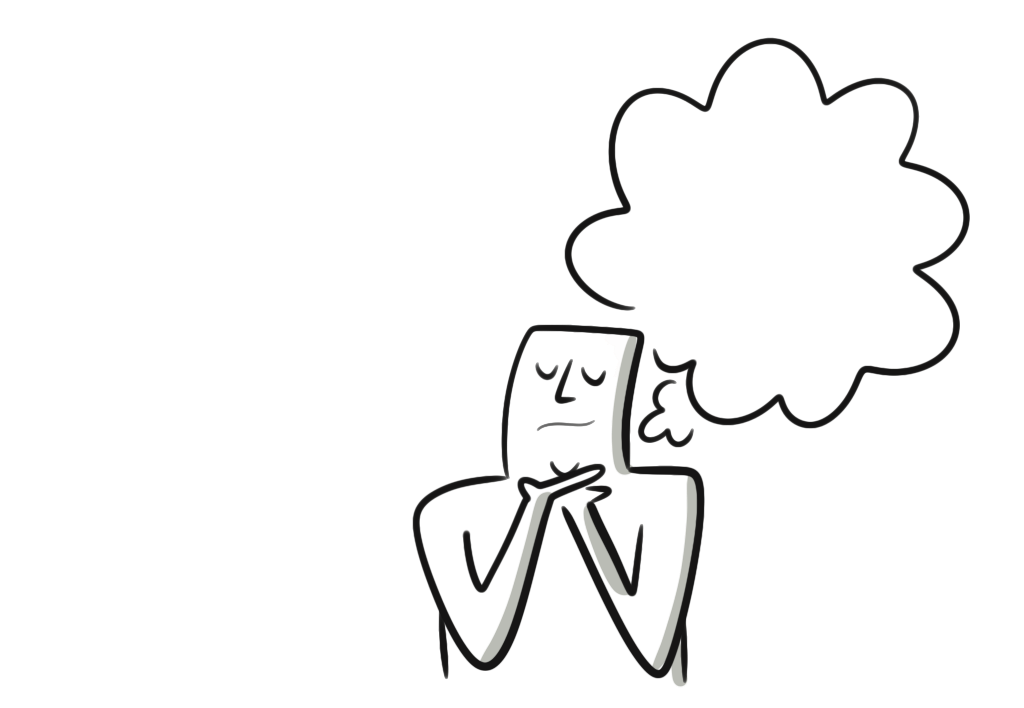 N. Colloqui 130
Presso sportelli scuole 31
Presso sportelli CPI 17
N ore erogate 1° grado 554
N ore erogate 2° grado 474
Scuola secondaria di 1° grado
In molte scuole abbiamo iniziato un 
PERCORSO insieme…che si snoda nelle tre annualità:
1) AVVICINAMENTO AL MONDO DEL LAVORO
2) CONOSCENZA DI SE’ E DEL SISTEMA SCOLASTICO – 
     I CRITERI DI SCELTA
3) LE OPPORTUNITA’ SUL TERRITORIO E IL SUPPORTO NELLA SCELTA
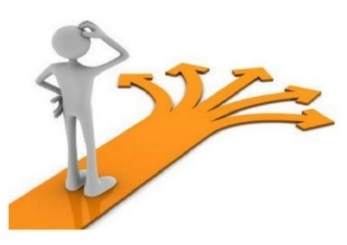 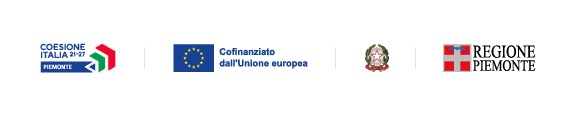 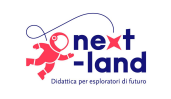 Competenze Stem
Stem – Science, Technology, Engineering e Mathematics –.
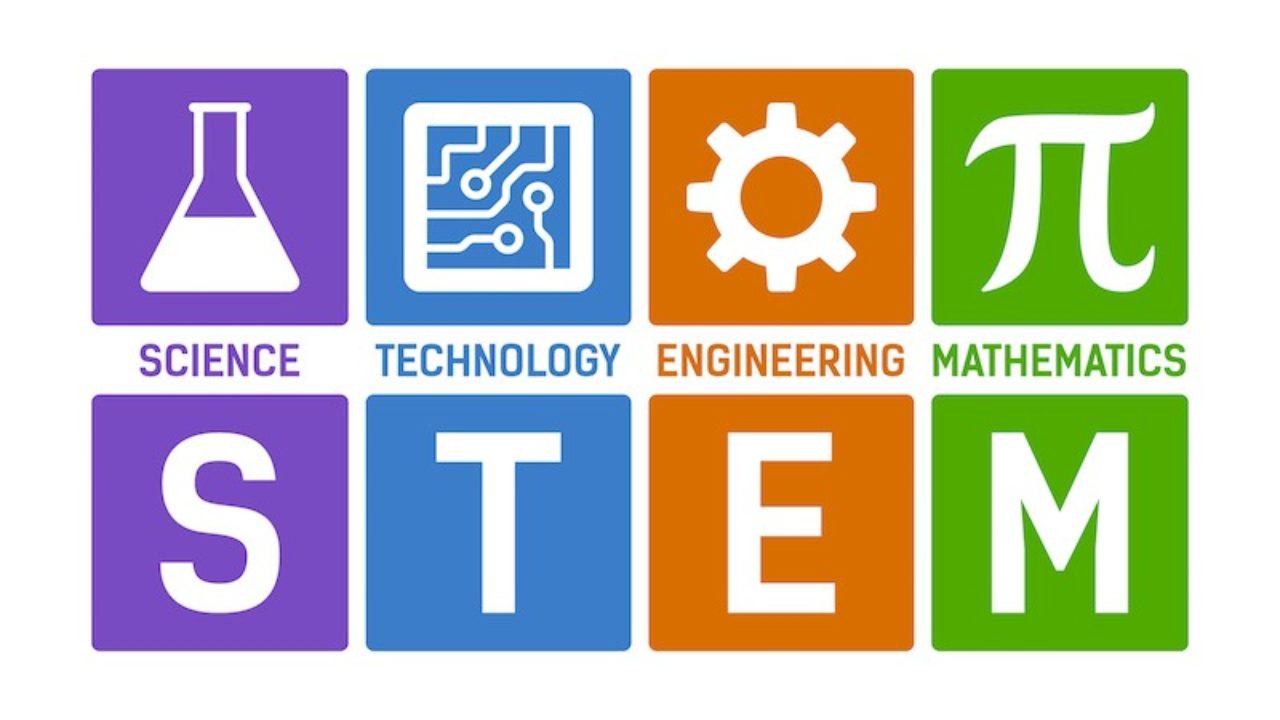 Next-Land è una finestra sul futuro per gli adolescenti, protagonisti di un viaggio alla scoperta di scienze, tecnologia, ingegneria e matematica attraverso l’arte.
Next-Land è un progetto biennale di didattica innovativa sostenuto dal Fondo di Beneficenza di Intesa Sanpaolo, da Enel Cuore Onlus, dalla Fondazione Compagnia di San Paolo, dalla Fondazione CRT, dalla Fondazione Vodafone Italia, e in collaborazione con la Regione Piemonte e Obiettivo Orientamento Piemonte
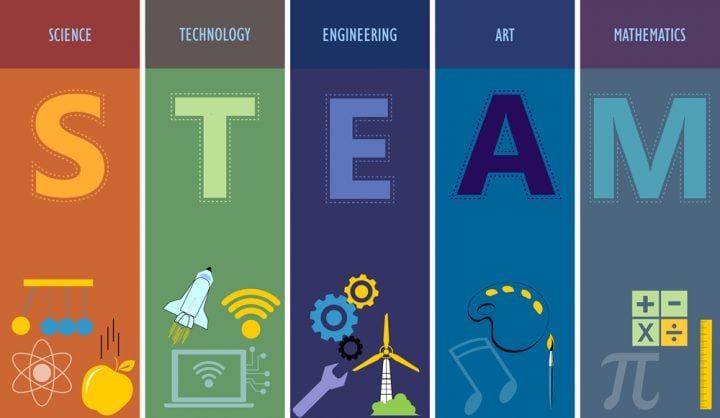 IC Gouthier  Perosa Argentina – Fenestrelle
Novembre 2023 Marzo 2024
Evento finale  Venerdì 12 aprile 2024 alle OGR Torino Binario 3
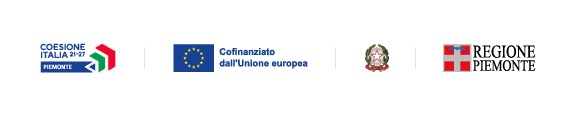 Or 8 aziende
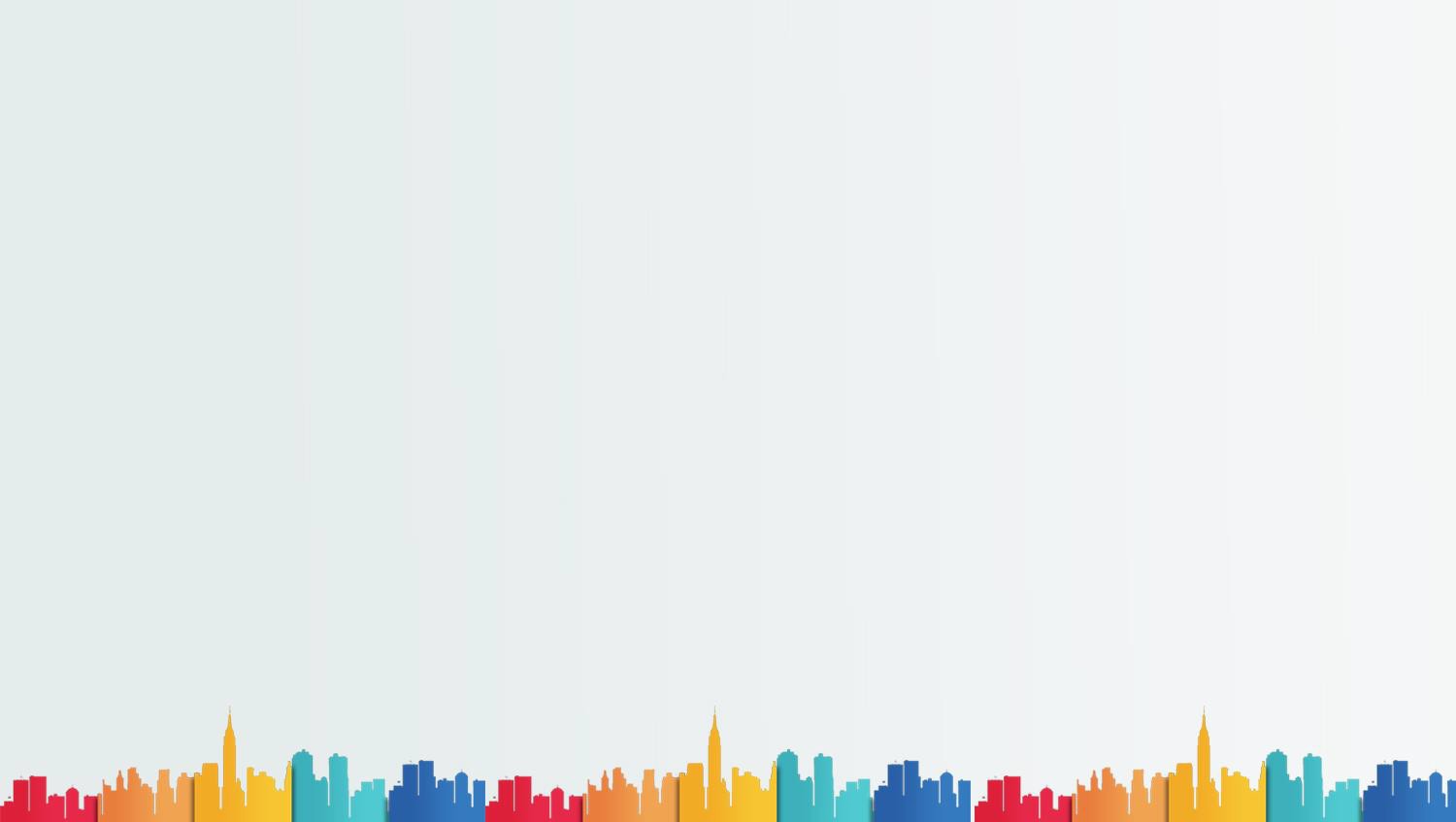 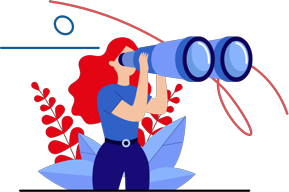 Progetto
«La scuola va in azienda" 
in collaborazione con FESR Fabbriche aperte
IC Airasca e Scalenghe 56 allievi -   CARPENTERIA LO BIANCO VINCENZO
IC Pinerolo 4 da attivare
IC None da attivare
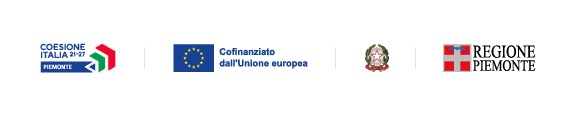 Scuola secondaria di 2° grado
TEMATICHE: 
1) CV: istruzioni per l’uso
2) Buongiorno mi presento
3) Ready to work! Cercare lavoro in Europa: informazioni e strumenti utili 
     per una ricerca efficace.
4)  Potenzia-re-TE 
5)  Non solo Università 
6)  I mestieri del futuro Descrizione dei profili professionali emergenti partendo 
     dall’analisi del mercato del lavoro attuale. 
7)   Cercare lavoro è un lavoro 
8)   ITS: It’s my future! Specializzazione tecnologica ed occupazione nei percorsi Post-Diploma 
9)   Le competenze per il futuro e progettualità individuale 
10) La dimensione orientativa dei percorsi PCTO 
 
PERCORSI INDIVIDUALI E DI GRUPPO DI RIMOTIVAZIONE
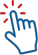 In collaborazione con CPI di Pinerolo e tutor Sviluppo Lavoro Italia SPA
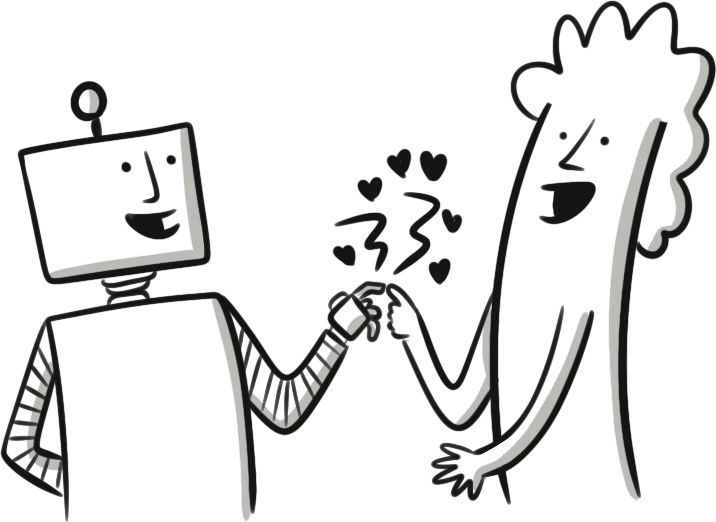 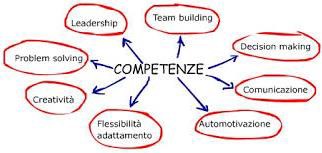 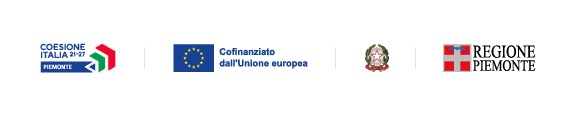 .
Scuola secondaria di 2° grado
Orientamento studenti con disabilità in uscita:
# Possibile 
Iniziative rivolte a studenti con disabilità in transizione dal mondo della scuola al mondo adulto (studenti delle classi IV e V delle scuole superiori del bacino di Pinerolo), 
Presenti: l'equipe di orientatori OOP, Tutor Sviluppo Lavoro Italia Spa e gli operatori dei servizi del territorio (Servizi sociali e Centro per l'impiego - collocamento mirato)  
1) Martedì 23 aprile 2024 ore 15.15 seminario on line  rivolto al personale scolastico delle scuole secondarie di secondo grado/agenzie formative che, a diverso titolo, si occupa di disabilità.  
2) Martedì 7 maggio 2024 ore 16.30 seminario in presenza rivolto alle famiglie e ai ragazzi/e con disabilità in uscita presso IIS Buniva
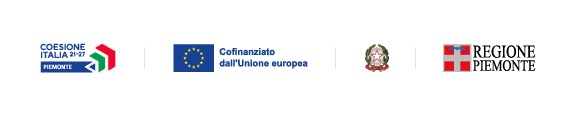 .
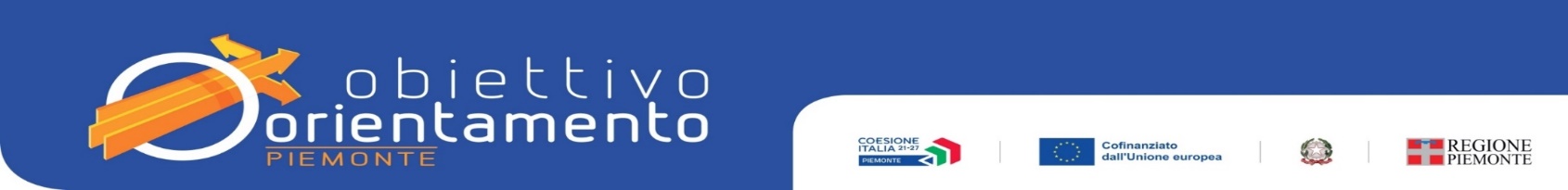 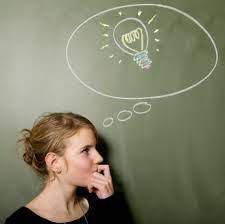 Prospettive future-Sperimentazione OOP nella primaria-Avvio attività nelle scuole secondarie di 2° grado da fine  settembre 2024 con possibilità di implementare il catalogo  dei seminari (es CV più ore,  Cv in inglese, networking opportunità e insidie…., alla ricerca dei propri talenti, conoscere le filiere professionali)-Attivazione sportello scuole 1° e 2° grado- Potenziare Or 8- Raccordo con il Bando percorsi # Possibile per    l’orientamento studenti con disabilità
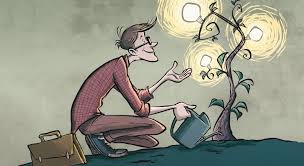